Histology
Second stage ( 2016-2017 )
Lab. 1
Respiratory System Practical Slides
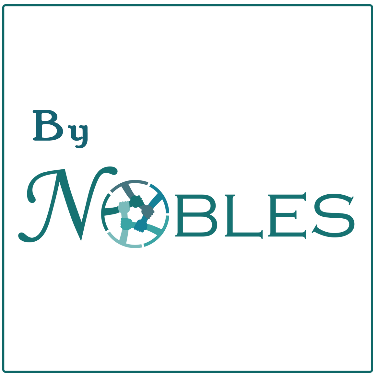 Pseudo stratified columnar ciliated epithelium with goblet cells  
The question about this slide : What kind of epithelium is found here in the upper part of this photomicrograph?
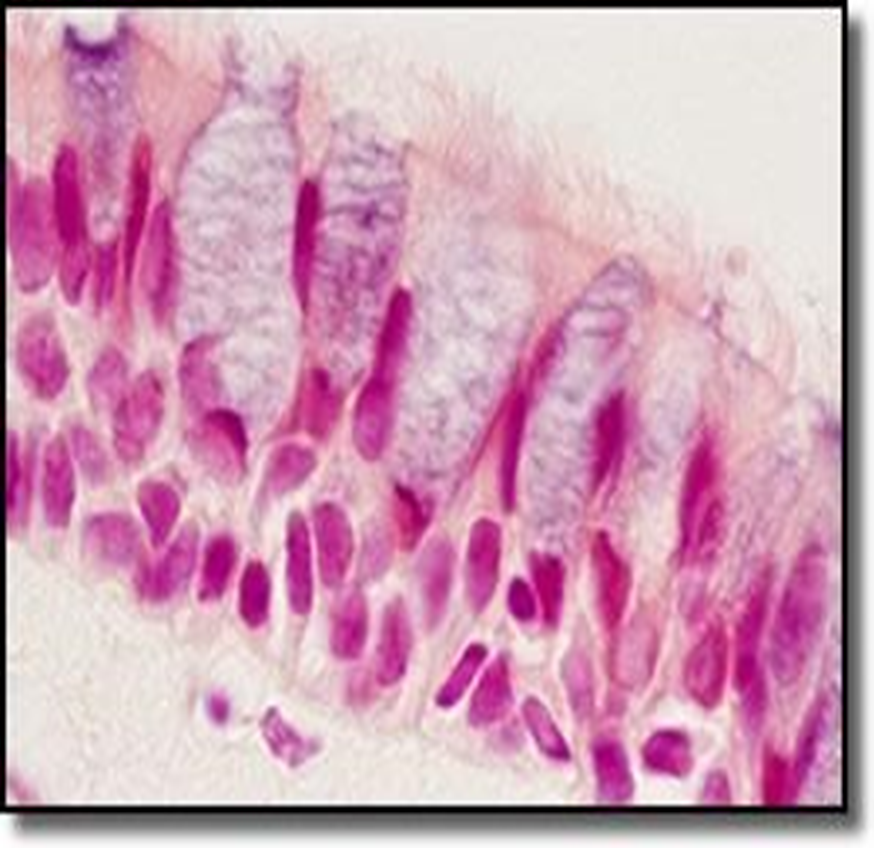 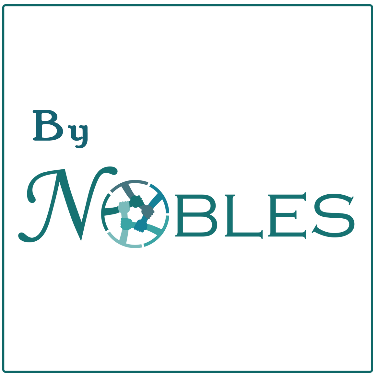 Olfactory Epithelium with Bowmen's gland and olfactory nerve fibers
The question about this slide : What kind of epithelium is found here in the upper part of this photomicrograph
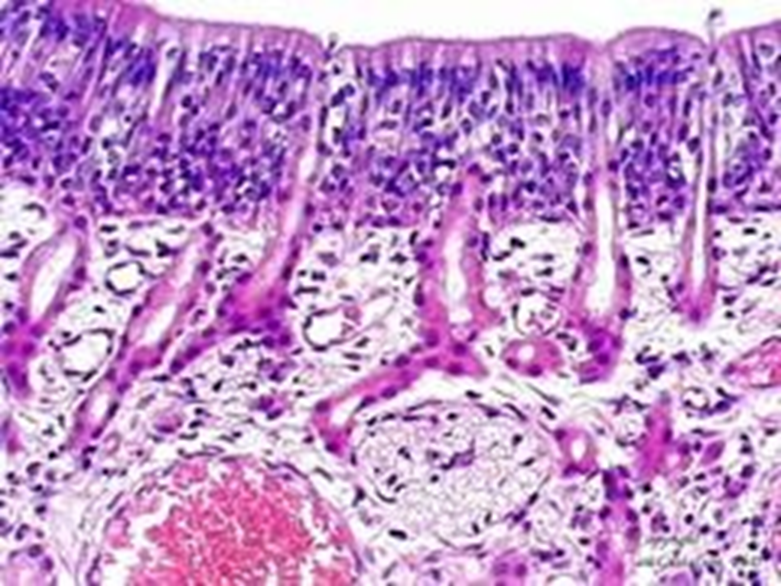 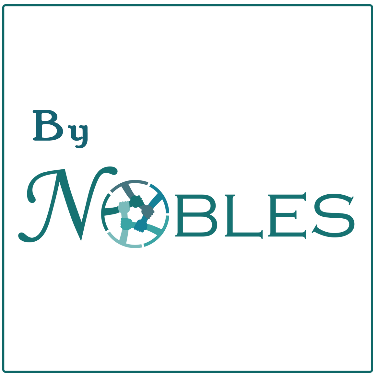 This slide is actually of the trachea , A is hyaline cartilage and ,B are mixed glands.
The question about this slide : Name the tissue indicated by A and the structures indicated by B.? What is this slide of ?
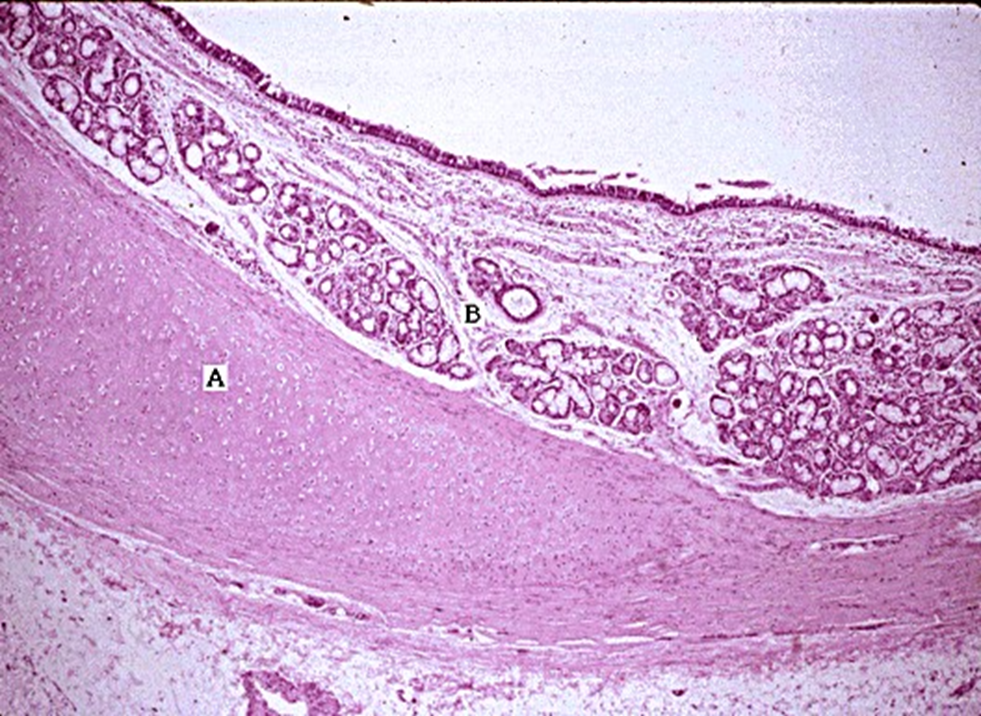 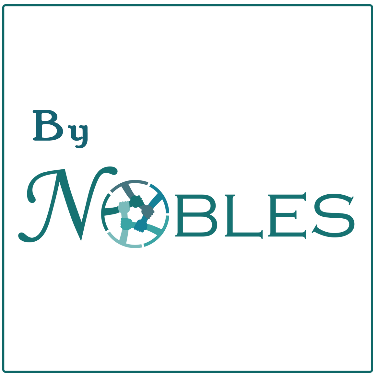 Bronchus

The question about this slide : What is this slide of ?
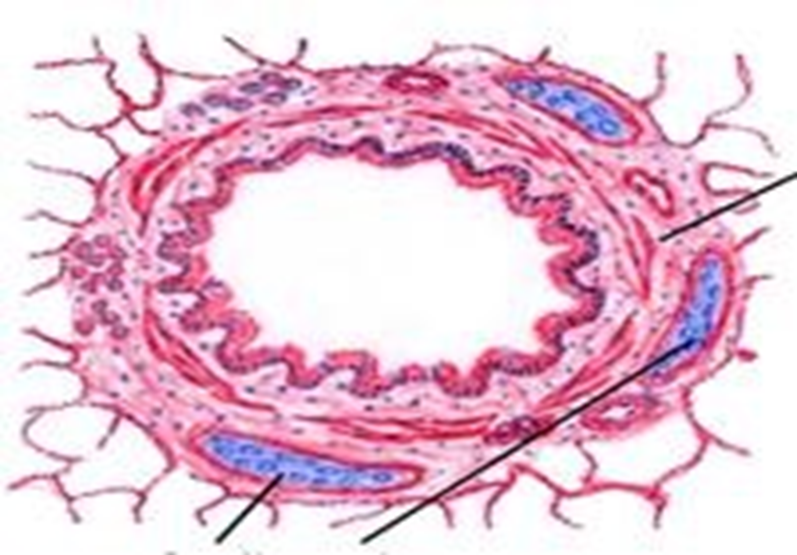 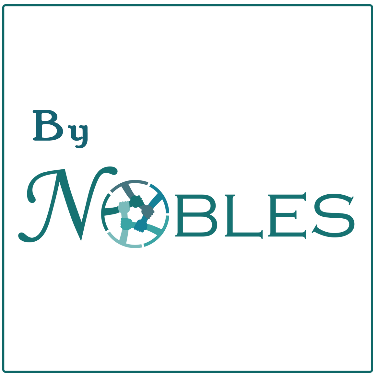 Bronchiole

The question about this slide : What is this slide of ?
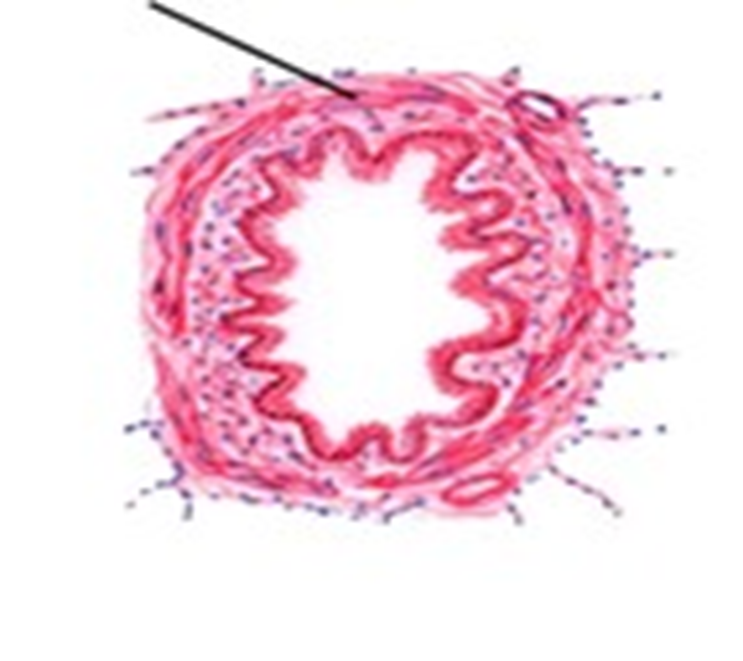 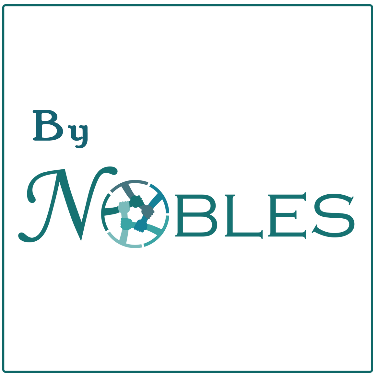 The lung 
The question about this slide : Name the indicated structures and you may as well name the organ too
A bronchioles ( note the absence of cartilage in their wall) 
B is a bronchus ( with a plate of cartilage in their upper left hand corner of its wall ) 
C is a terminal bronchiole branching into D the respiratory bronchial (which can be distinguish by the alveoli interrupting its wall) 
E are alveolar duct
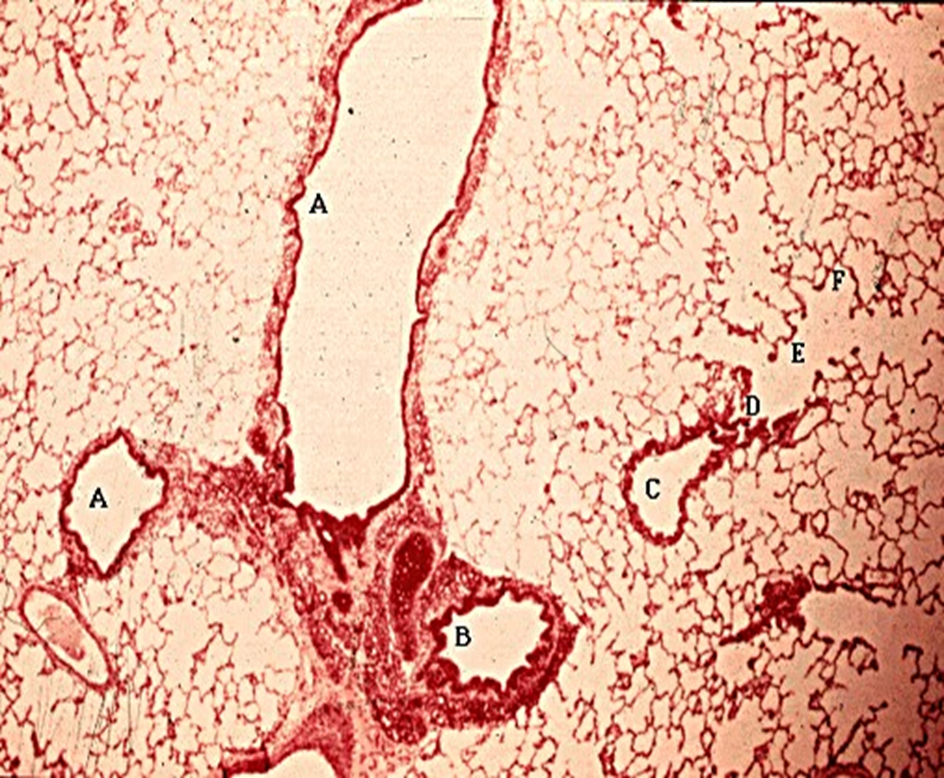 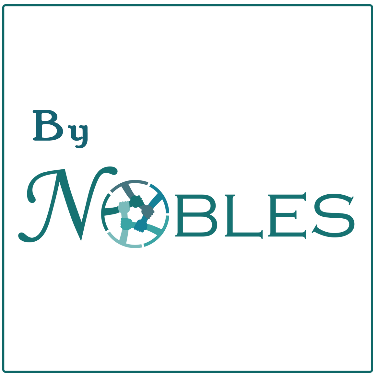 These are the alveoli

The question about this slide : What structures are shown here?
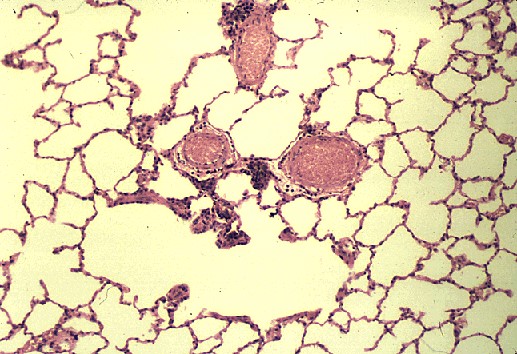